развивающая предметно-пространственная среда в ДОО
2 младшая группа №2мкдоу Кантемировский детский сад №1

Воспитатель :  Горбанева Л.в.
Центр физической активности
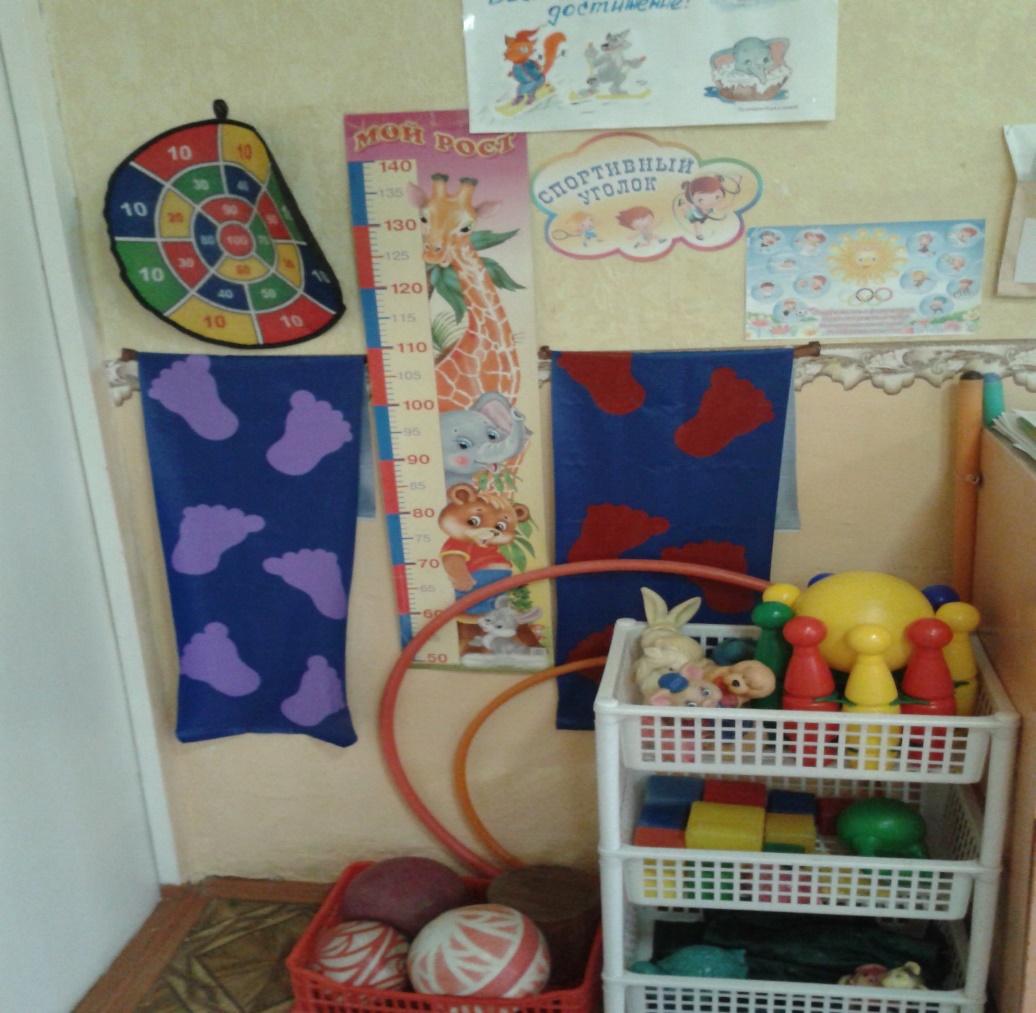 Центр сюжетно-ролевых игр
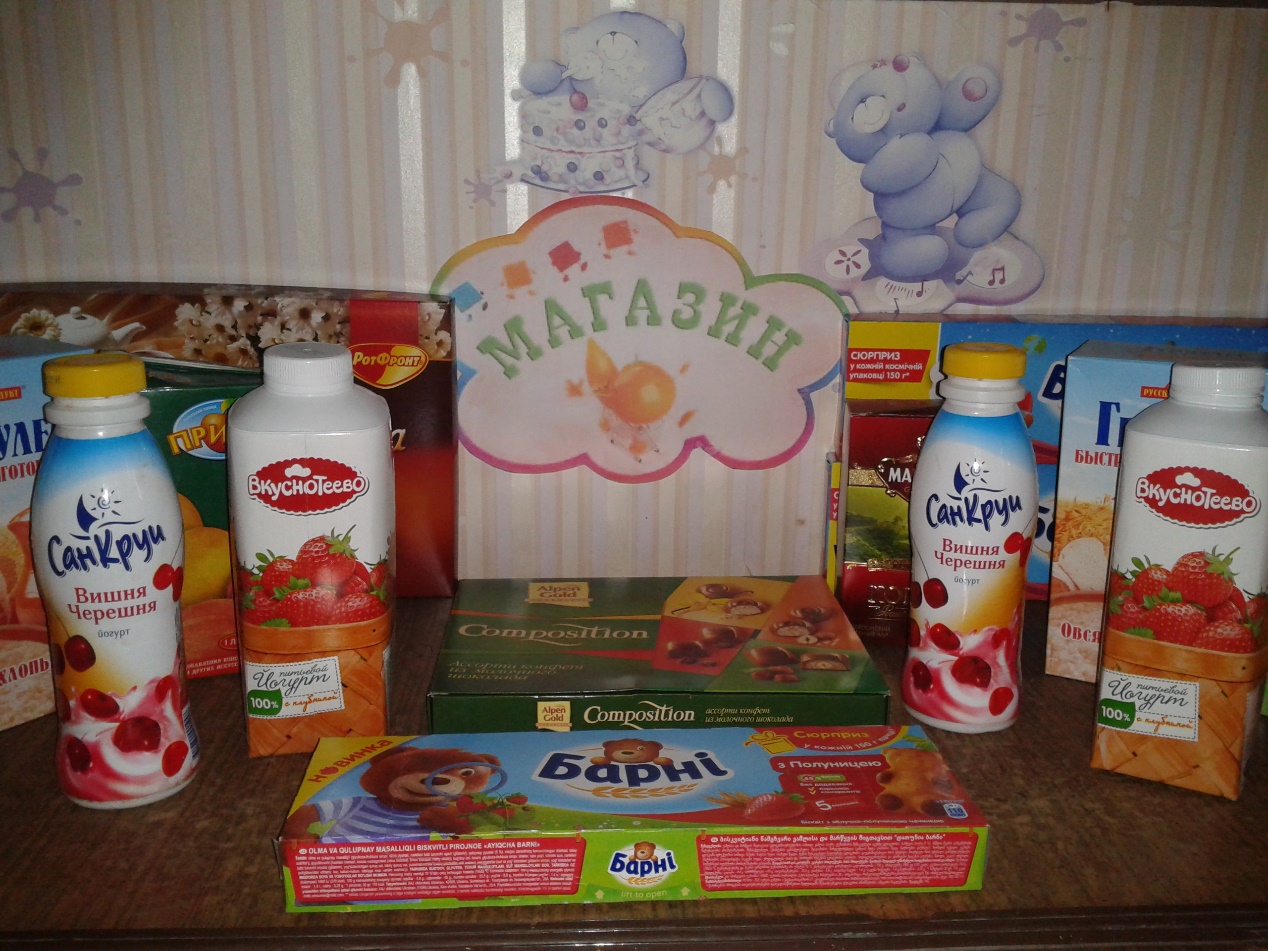 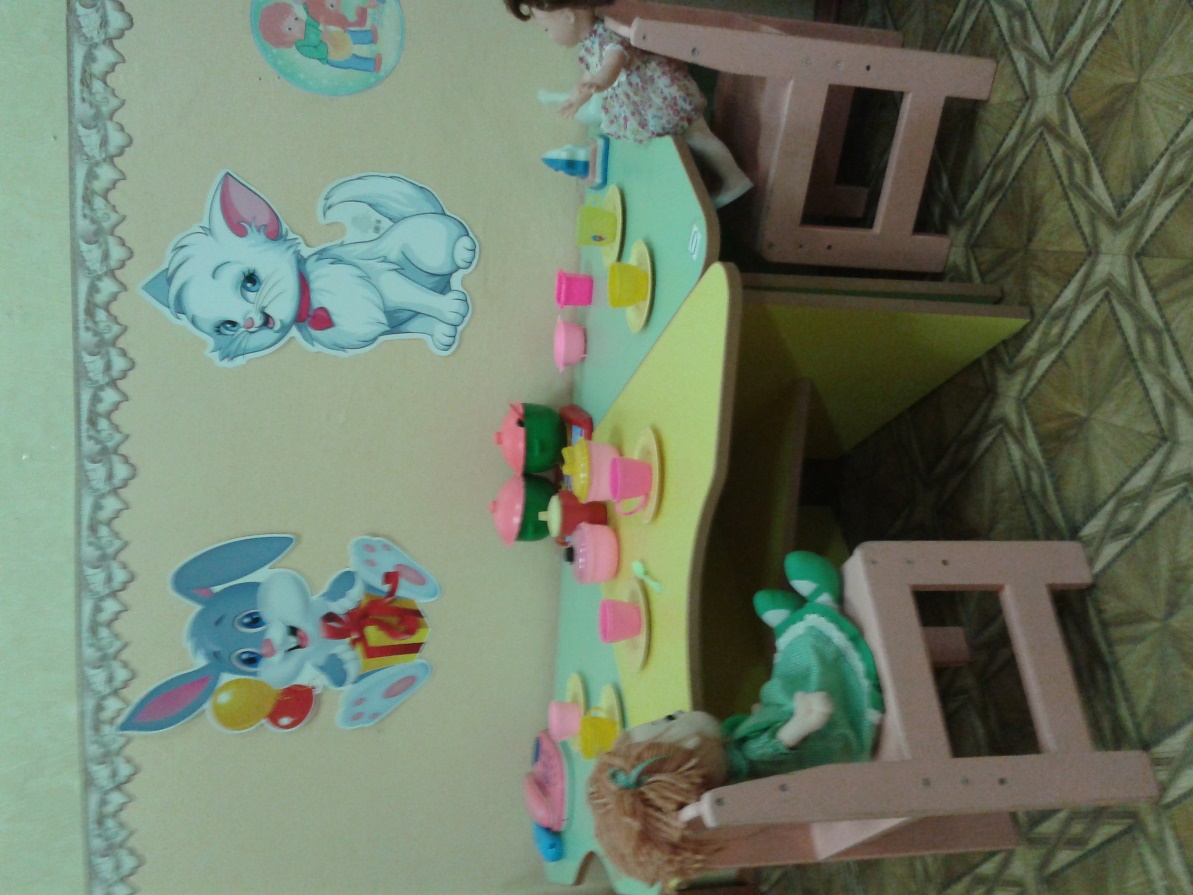 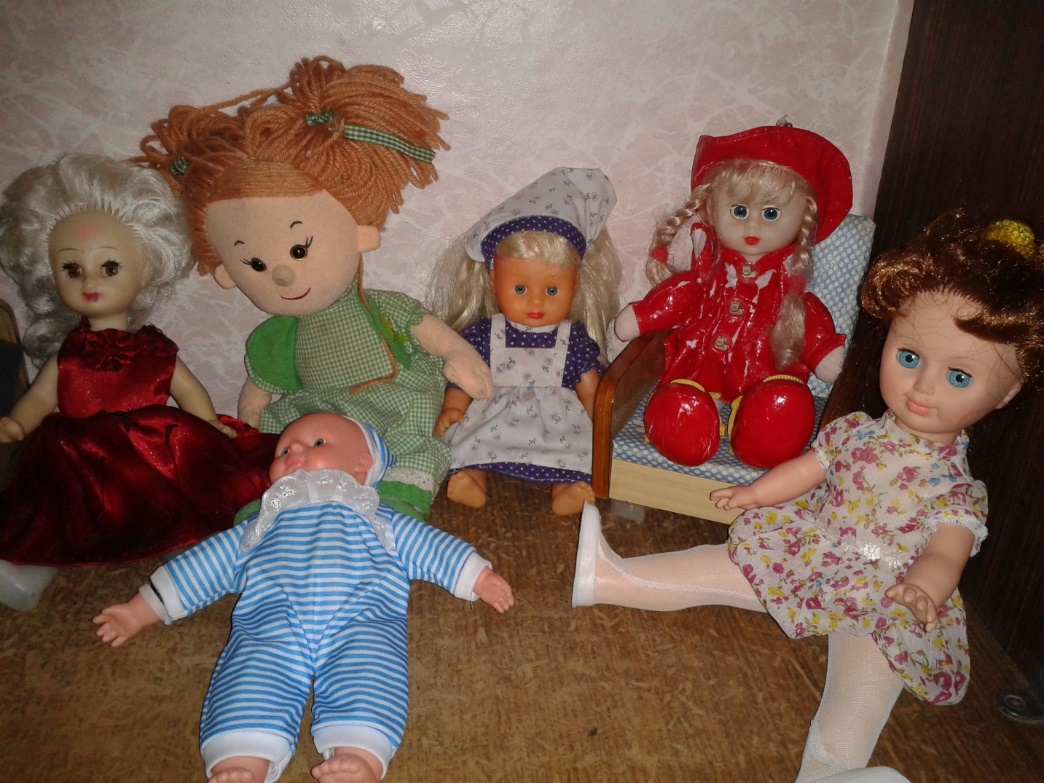 Музыкально-театральный центр
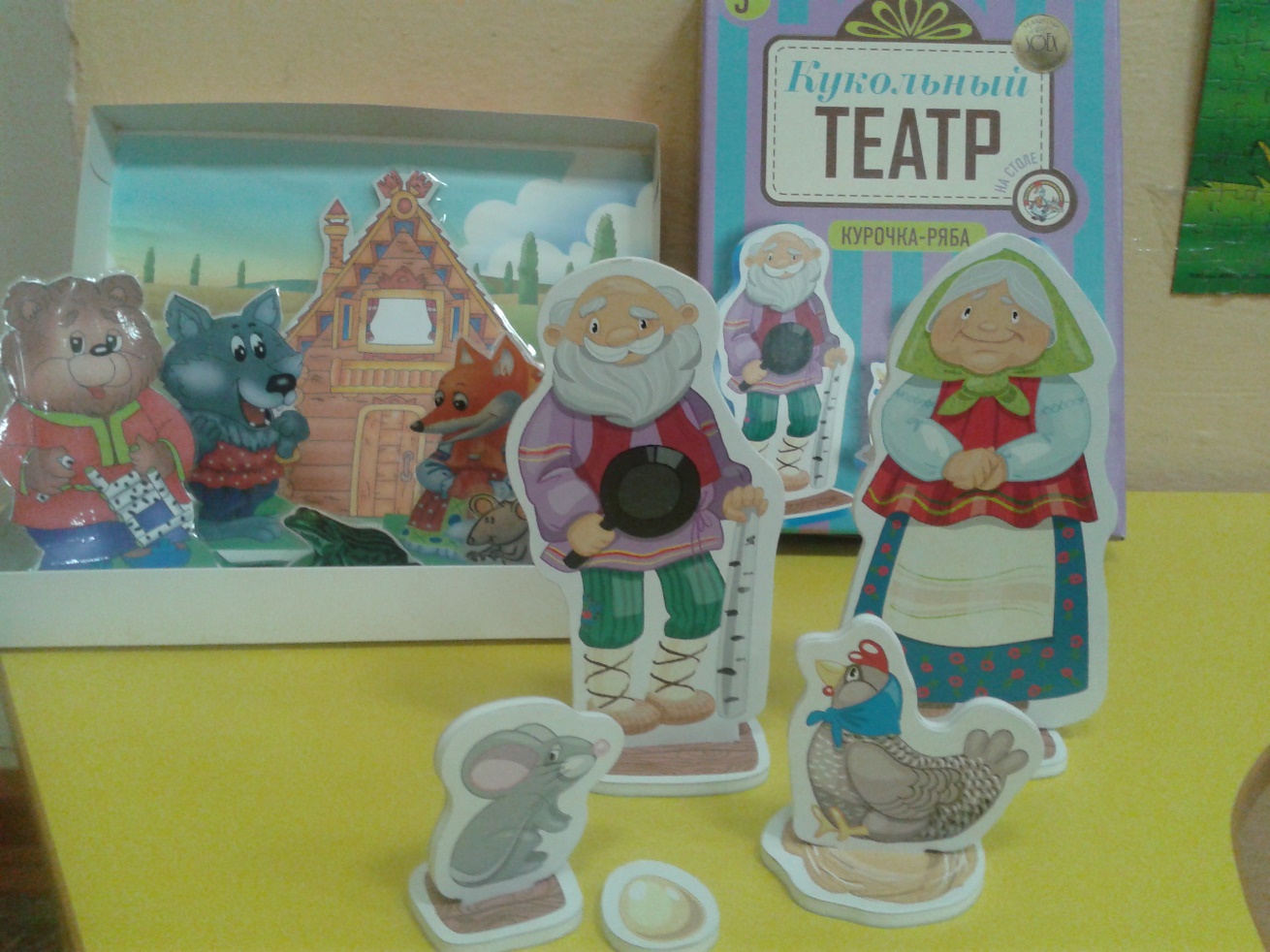 Центр художественно-эстетического развития
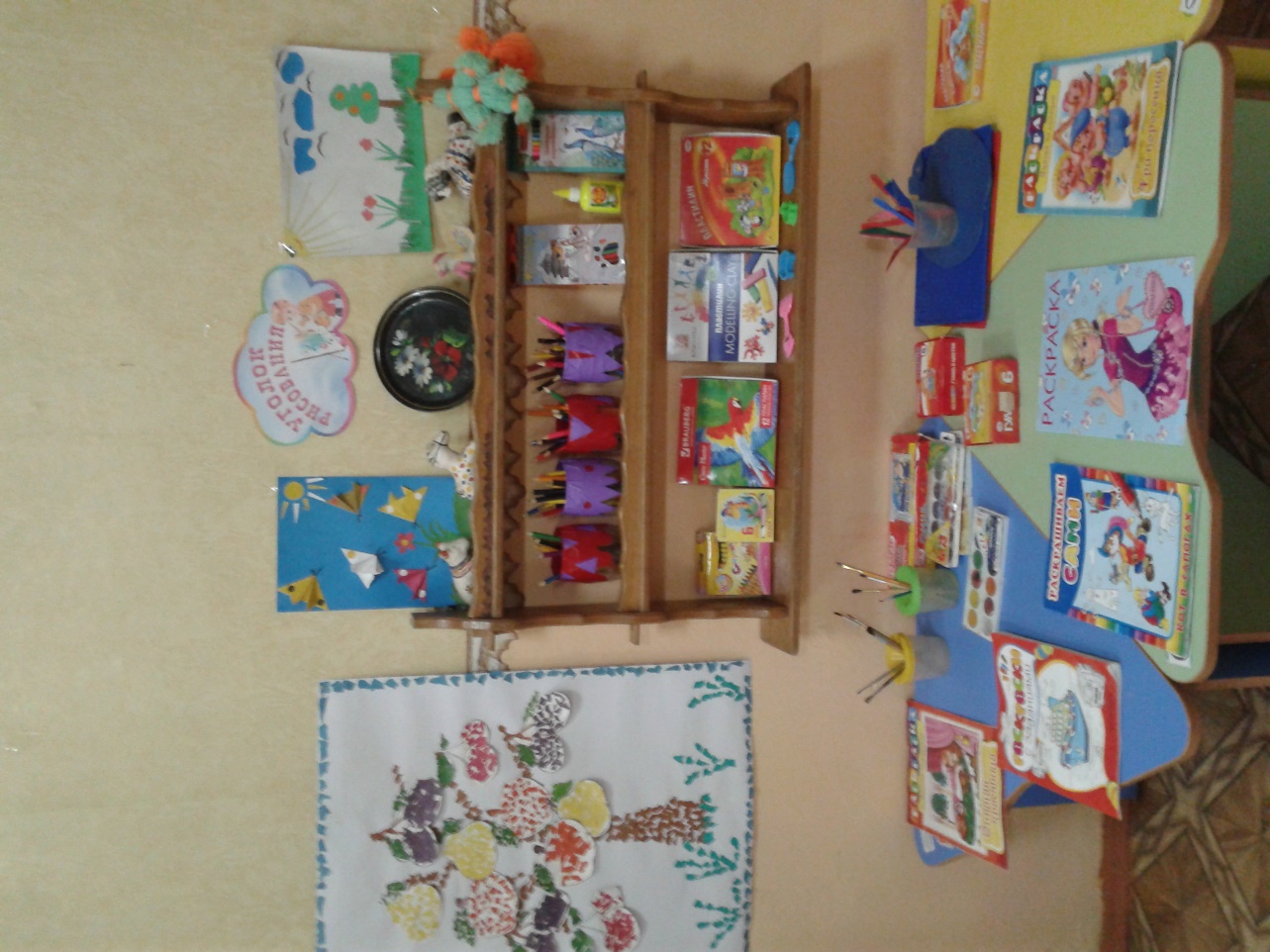 Центр строительных игр
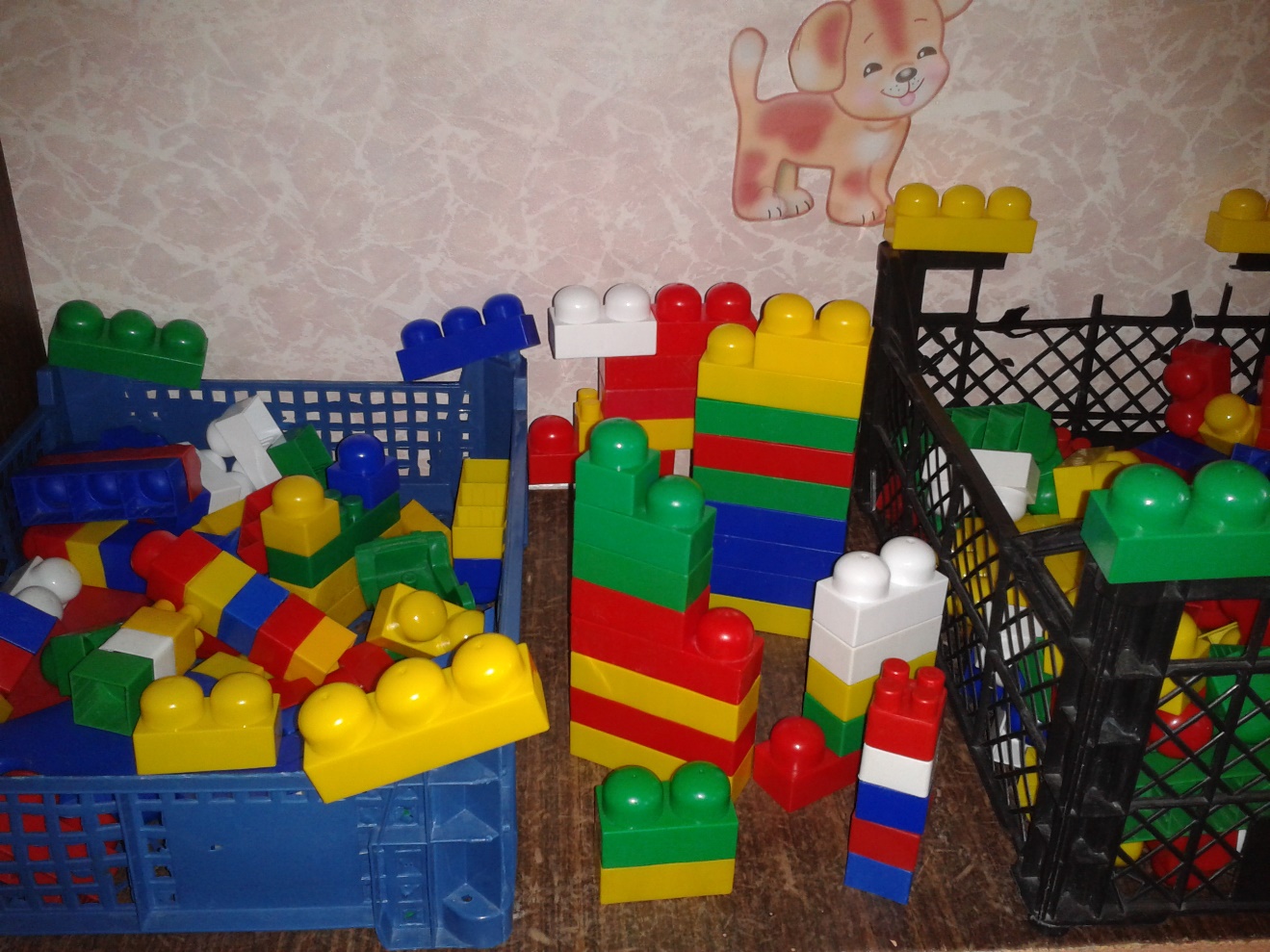 Центр сенсорного развития
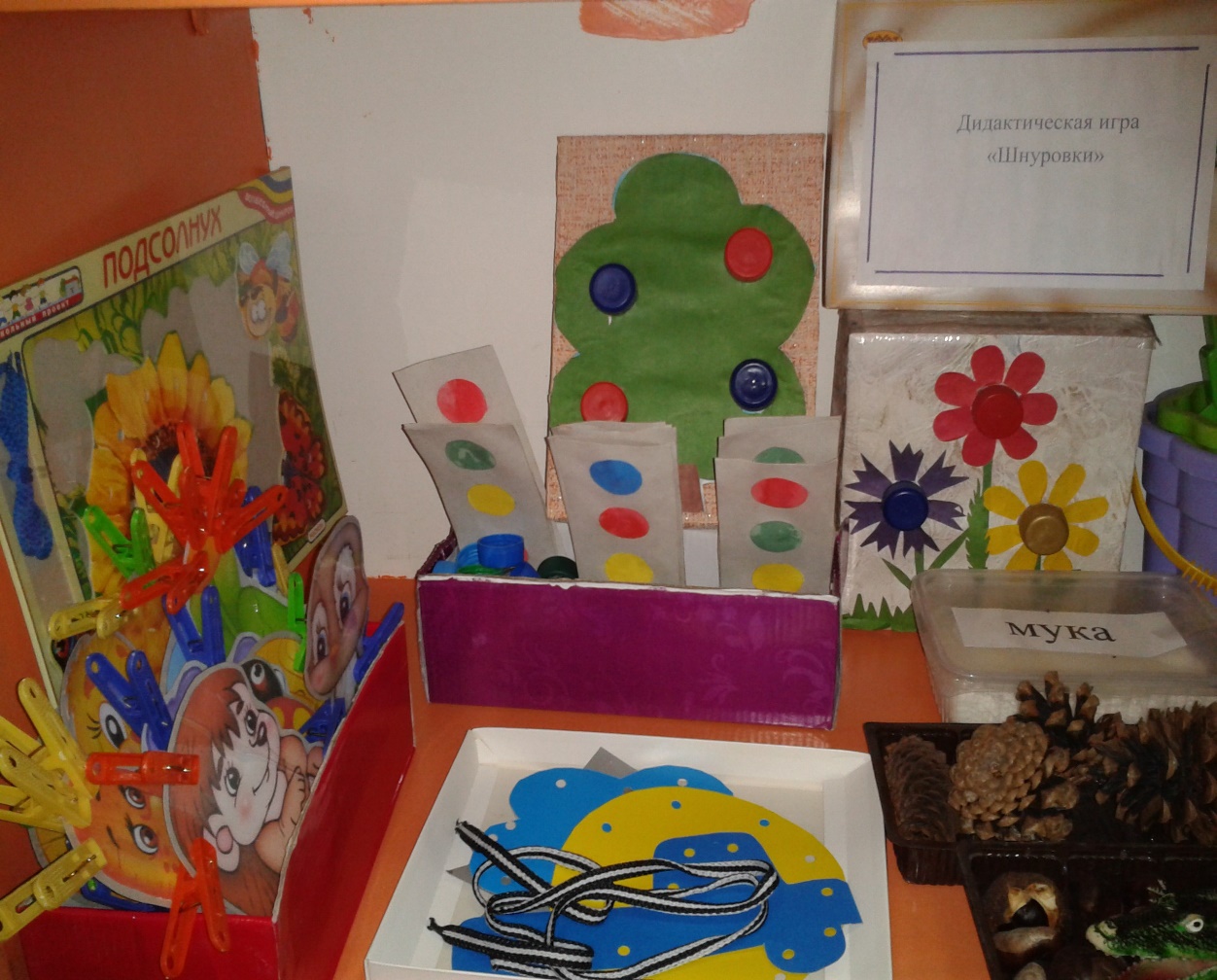 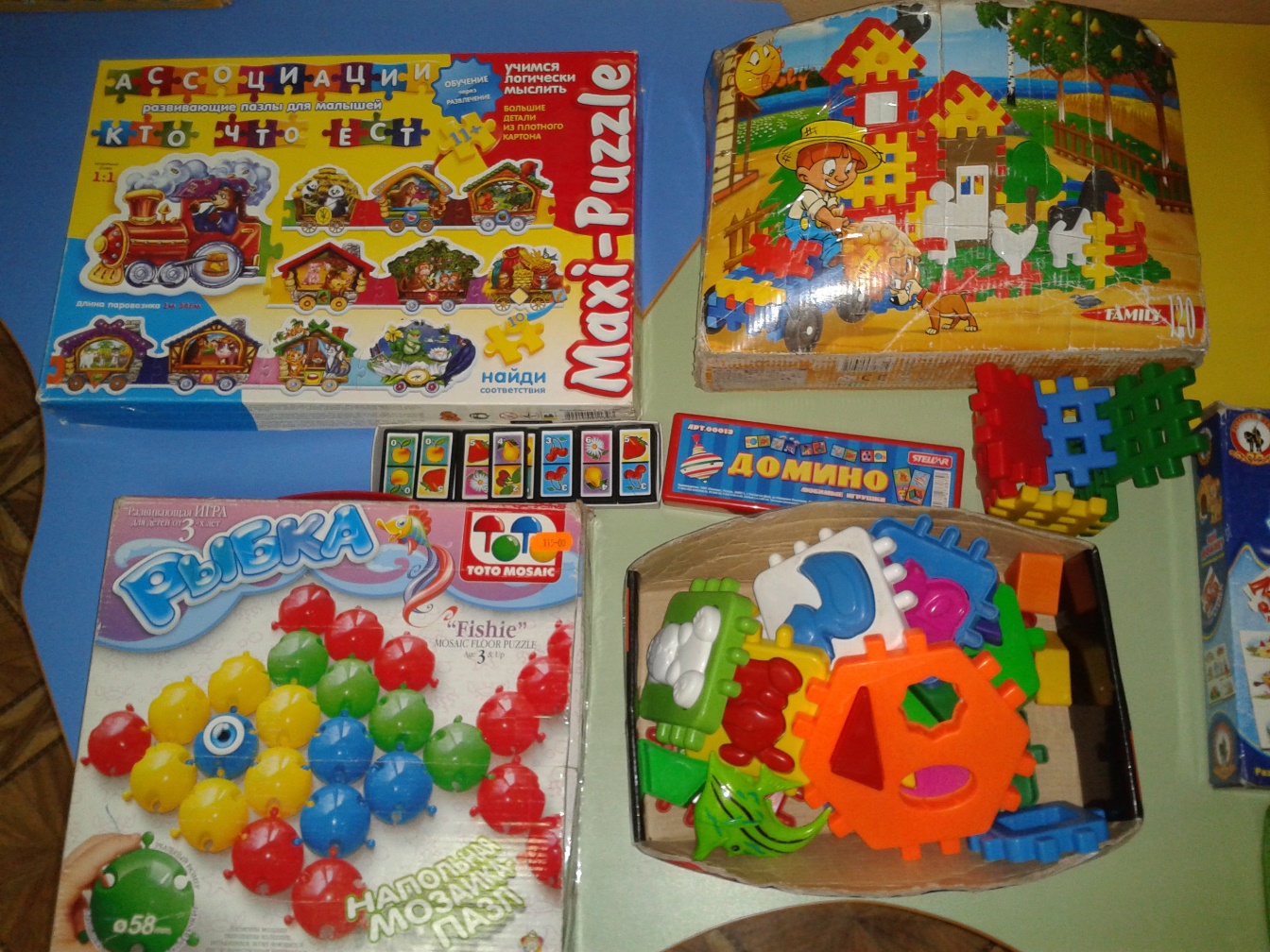 Книжный центр
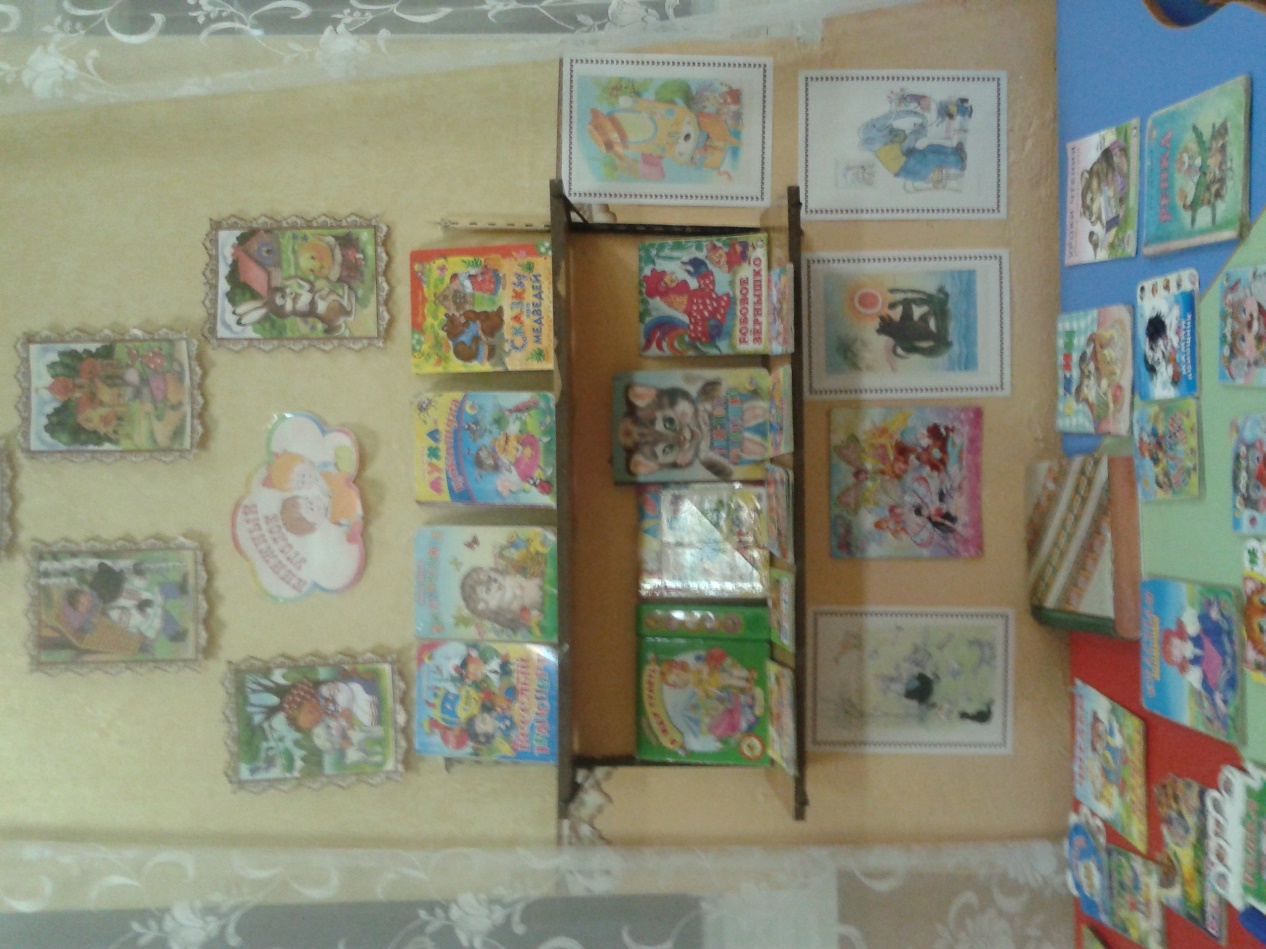 Центр природы
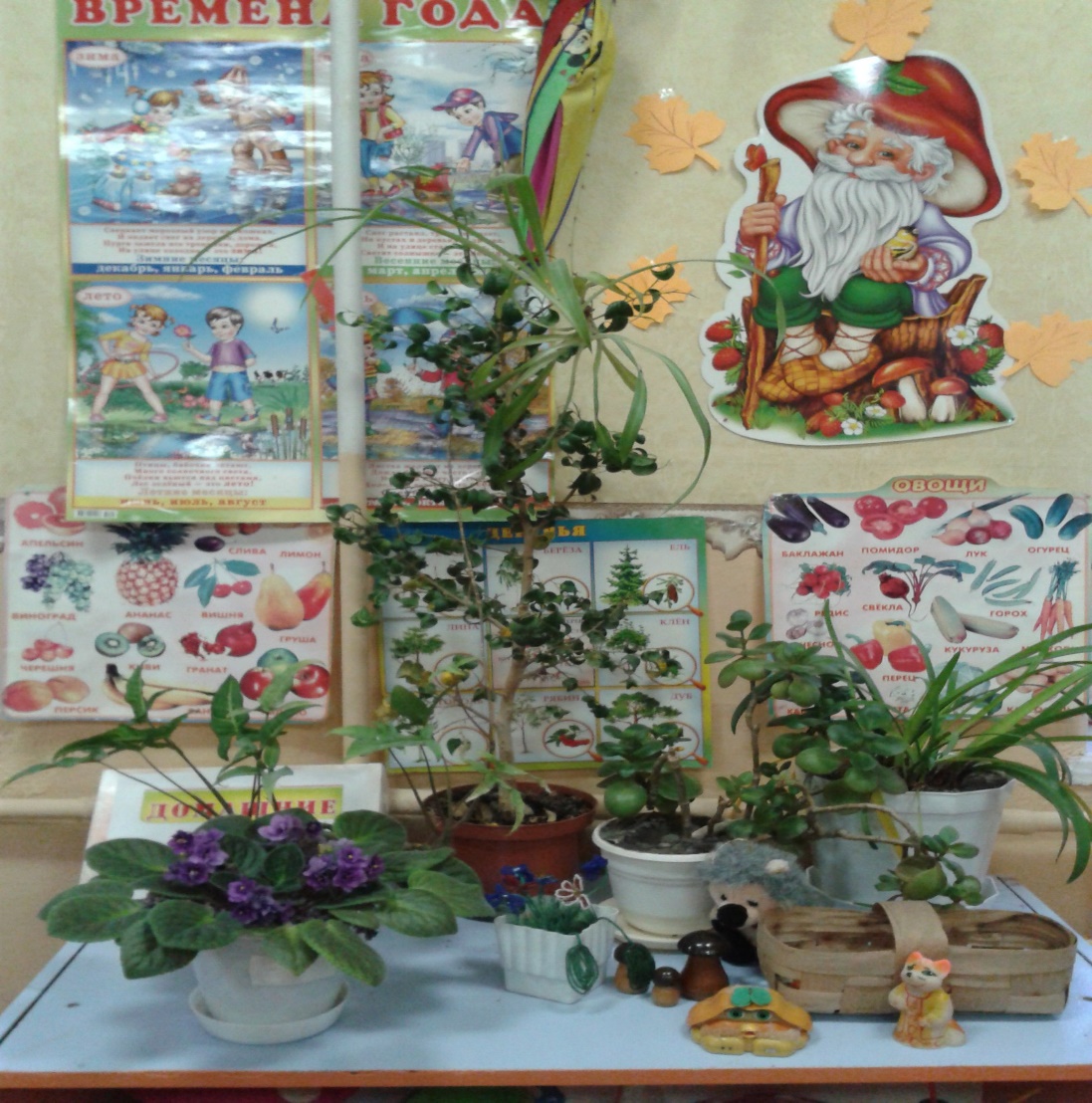 Центр уединения